Vulnerability Assessment Exercise Part 2
Liz Page
WMO Public Weather Services Training Workshop on Impact Based Forecast and Warning Services

Exercise developed by Elizabeth Webster South African Weather Service
……………
Main residential area
…………
…………
…………
…………
……
City
Main residential area
Floodplain
Farm
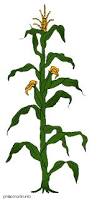 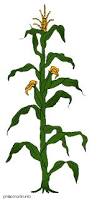 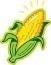 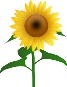 Informal settlements
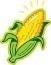 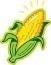 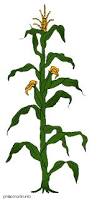 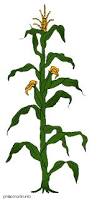 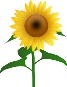 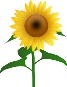 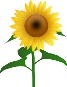 ……………
Main residential area
…………
…………
…………
…………
……
City
A
Main residential area
Floodplain
C
B
Farm
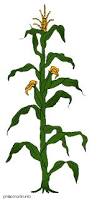 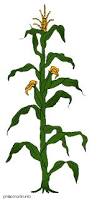 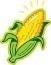 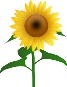 Informal settlements
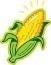 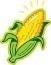 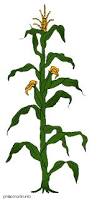 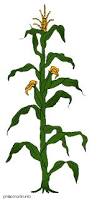 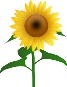 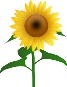 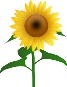 We are expecting 100mm of rain in 24 hours across the region
The river is already at bank full stage 

Question: What level of impact would each area marked A, B and C be?
Levels of Impact
Area A: Significant 
Flooding of roads and settlements
Major traffic disruption
Possible damage to roads
Damage to property and infrastructure (due to flooded houses)
Area B: Severe
Widespread flooding of houses (all houses in area will be affected
Widespread transport routes and travel services severely affected
Major roads and bridges washed away
Large communities not accessible (Bridge could be washed away)
Area C: 
Crop damage due to flooding in fields
Lack of access to fields
What would the overall impact level be for the entire region?

Would you use ‘Most Likely Situation’ or ‘Worse Case Scenario’???
Use Most Likely Case
Significant impacts with highlighting possible severe impacts for certain areas, like area B